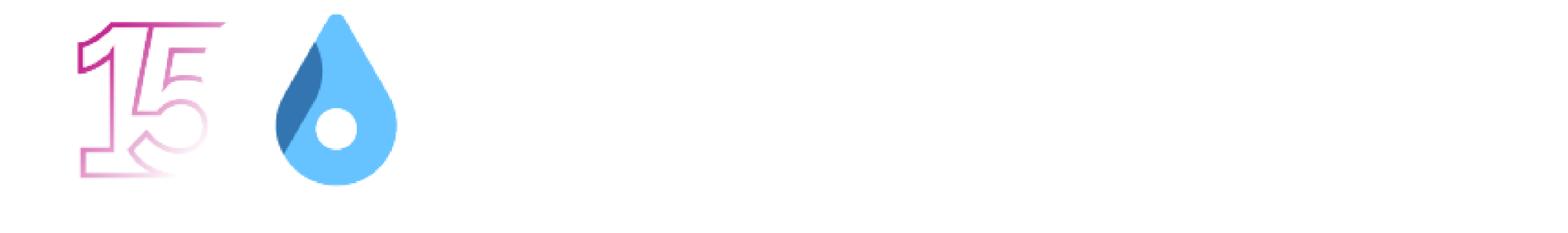 Large-scale Geospatial computations?
Recycle your PostGIS spatial SQL queries with Apache Sedona
Benjamin Deswysen
Benjamin Deswysen
→ Geomatician @GeoPostcodes
Polleur (Liège, Belgium)
ULiege, UNamur
Geo data science & engineering
OSM occasional contributor
© Taïs Grippa - 2023
‹#›
Large-scale geospatial computations
Recycle your PostGIS spatial SQL queries with Apache Sedona
GeoPostcodes
01
03
Apache Sedona
Postgis
Coexisting solutions
02
04
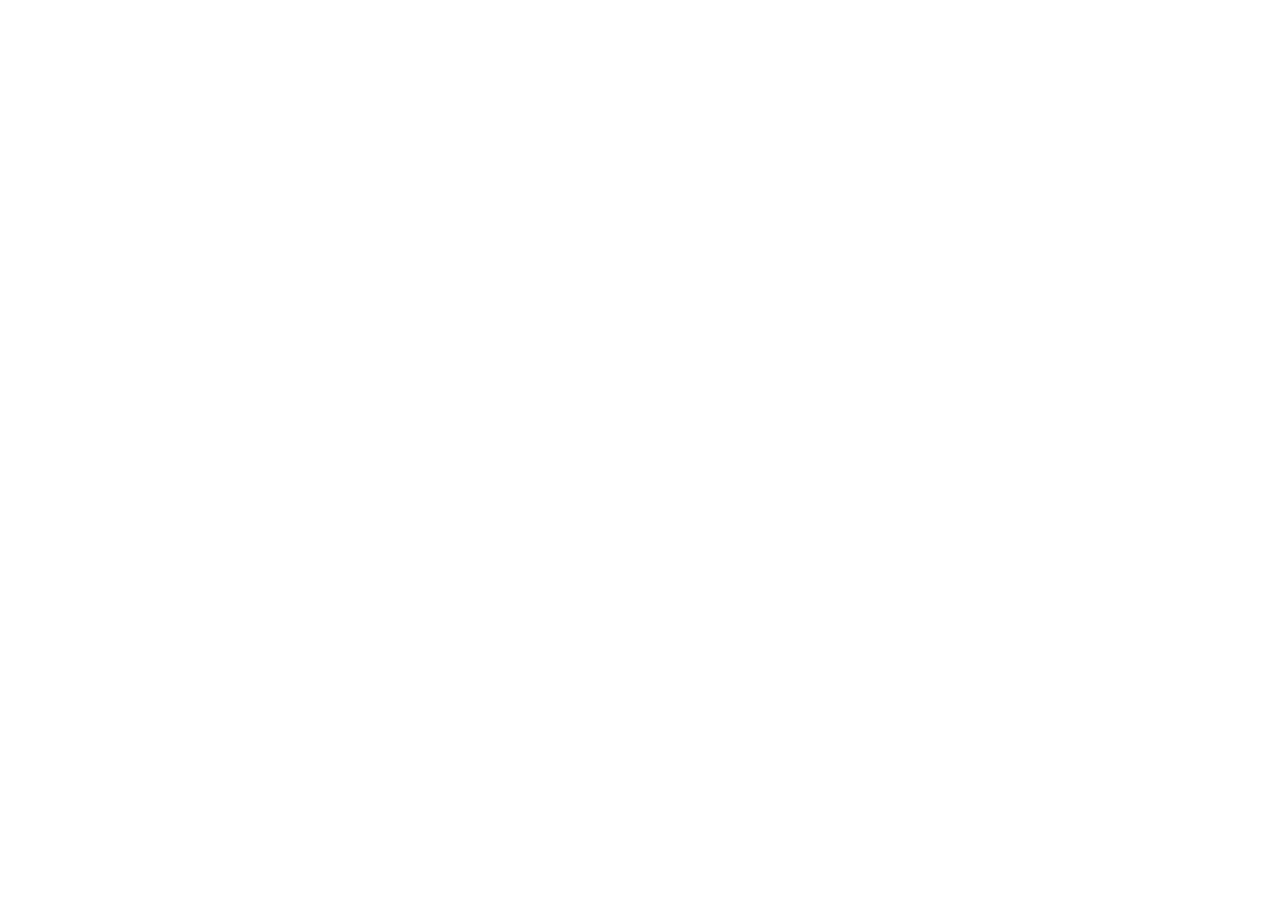 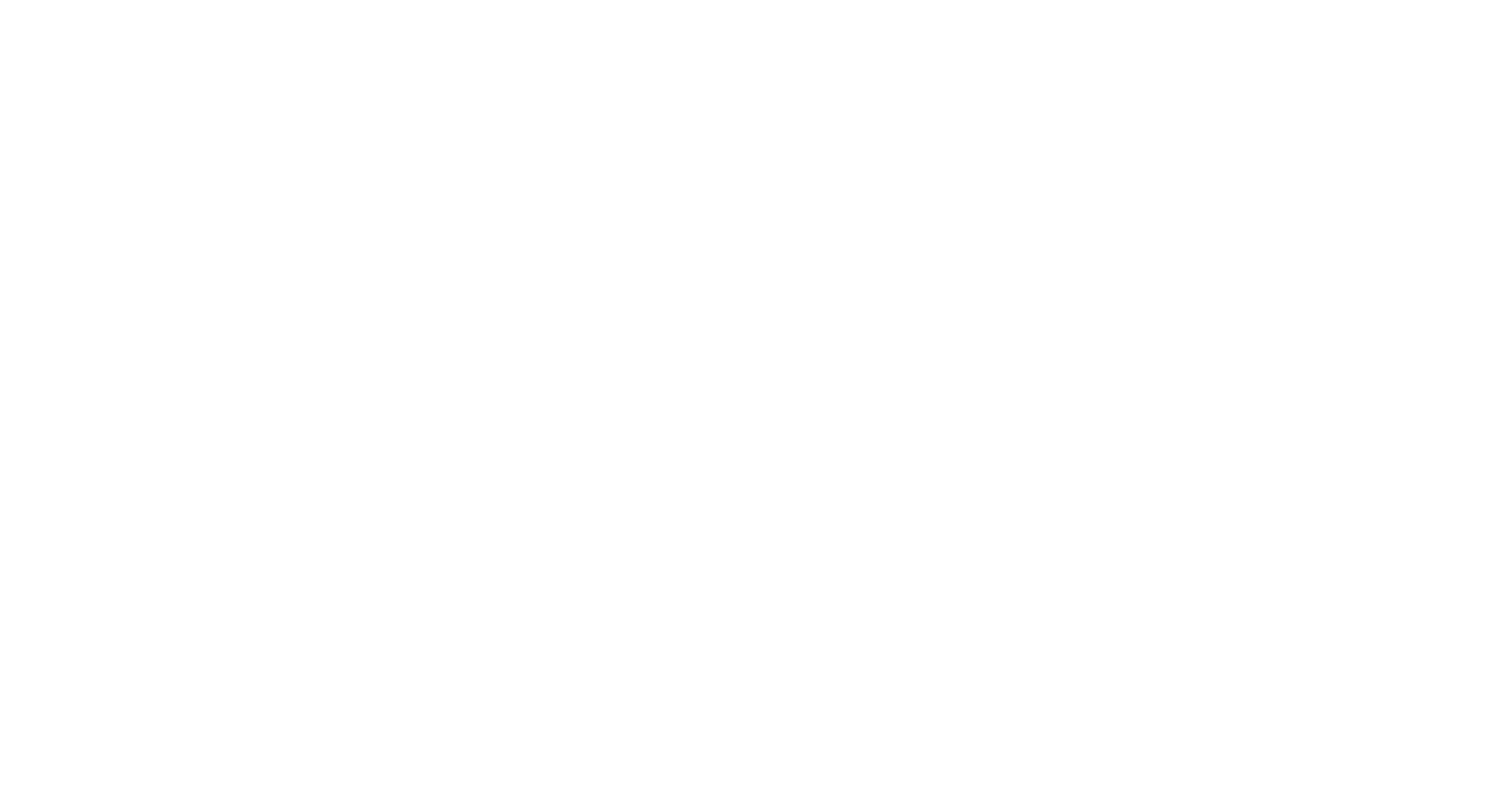 GeoPostcodes
01
In a nutshell
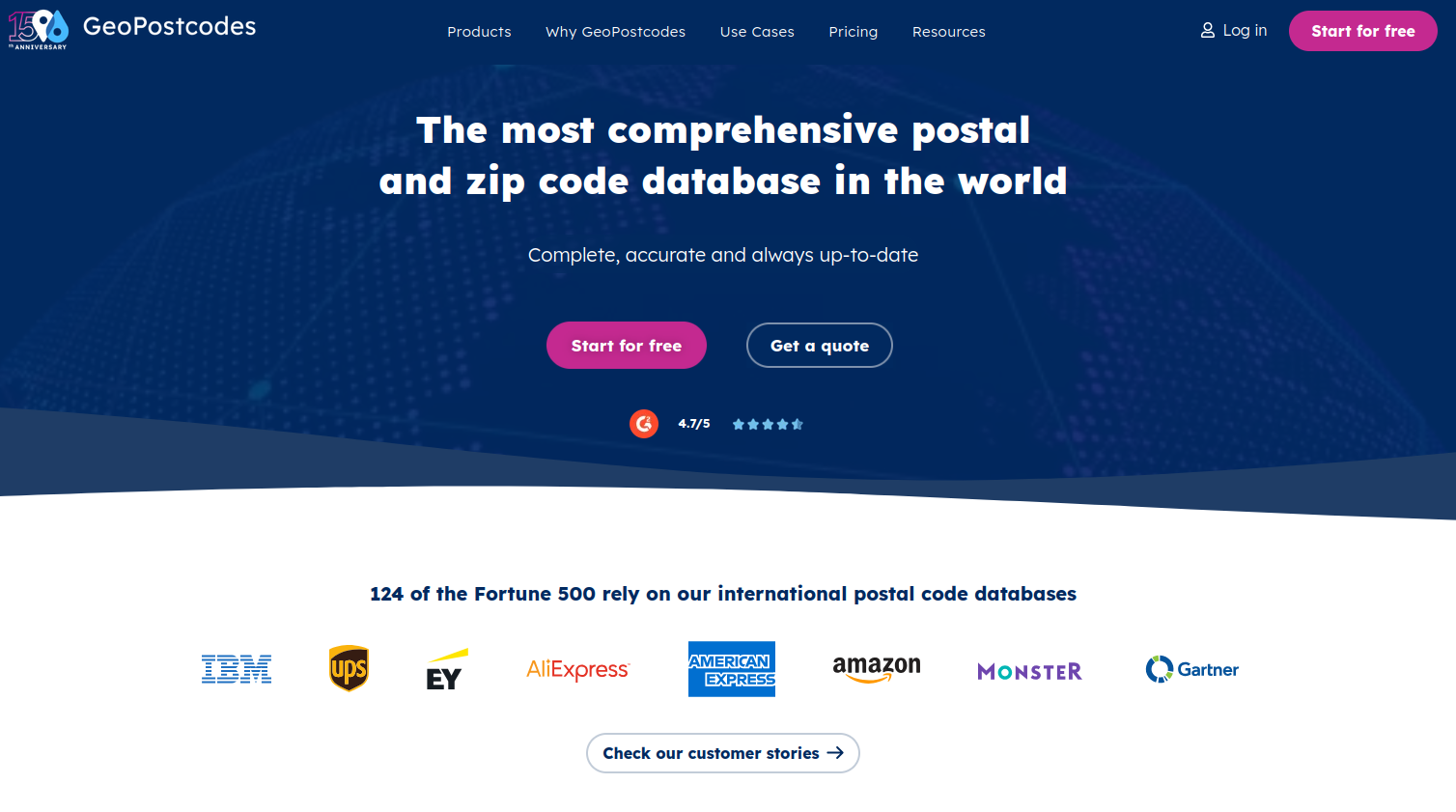 ‹#›
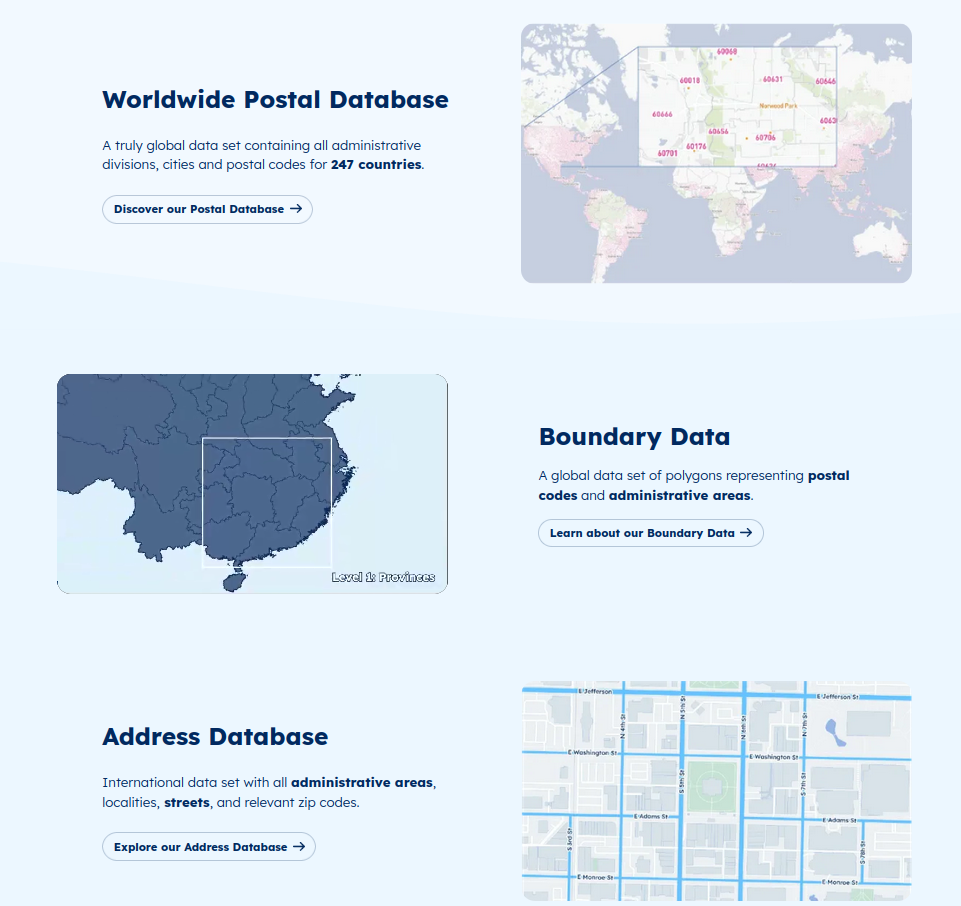 ‹#›
Postal database product
4 M
316 K
66 K
8.6 M
Cities
Admin. areas
Rows updated per week
Postcodes
Technological stack
Text
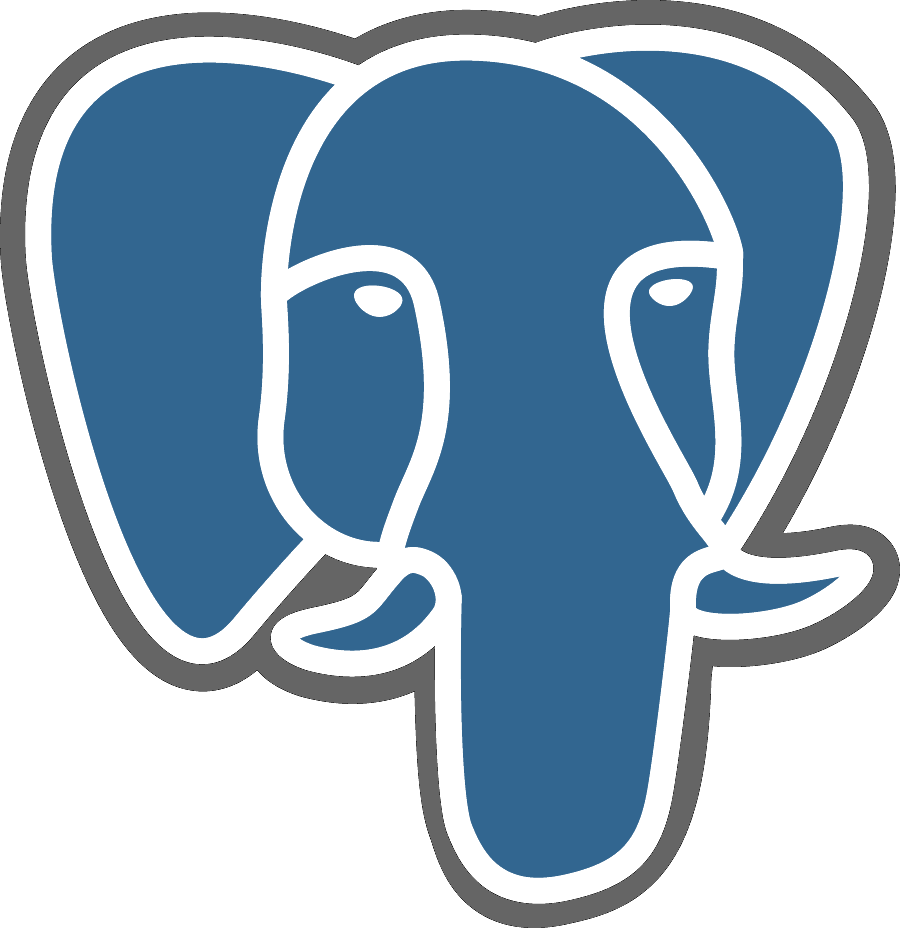 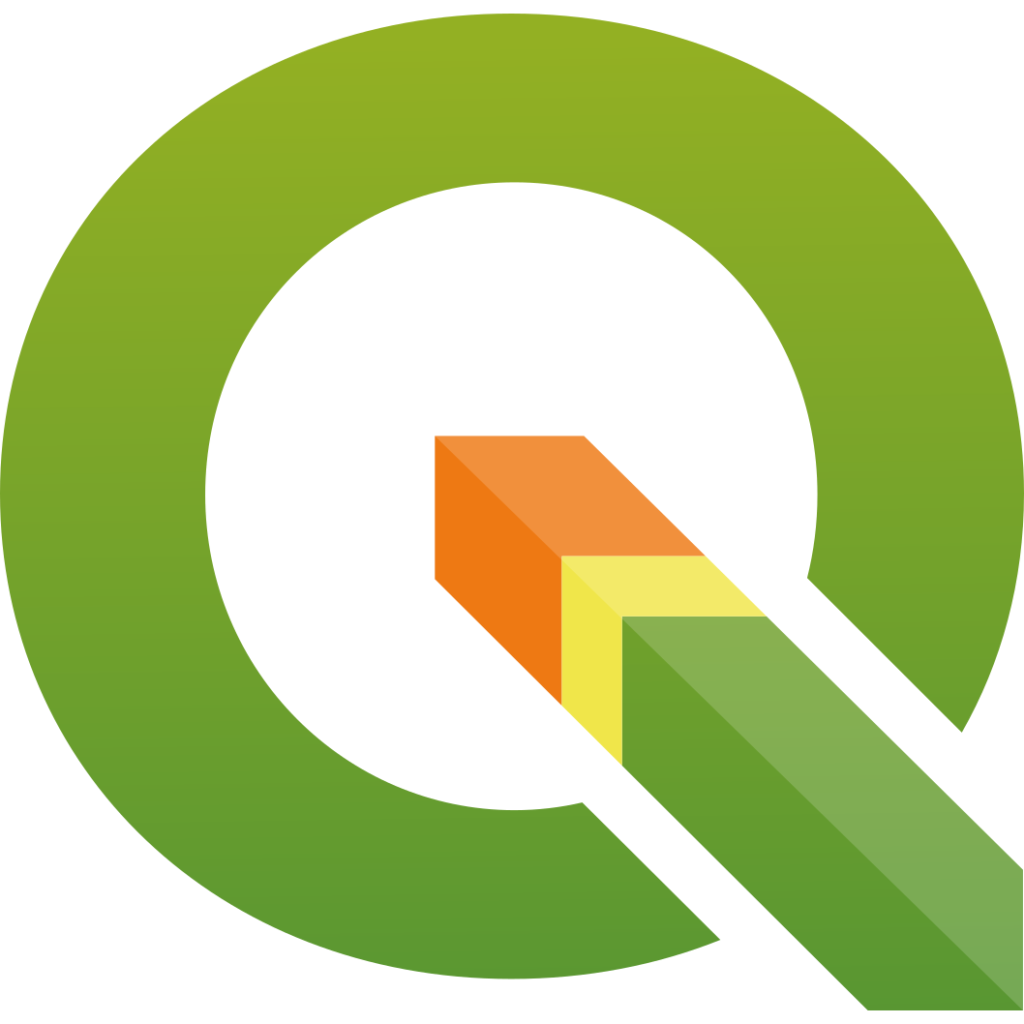 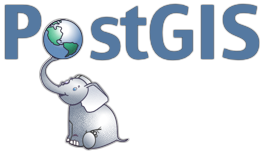 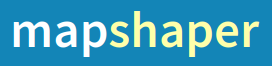 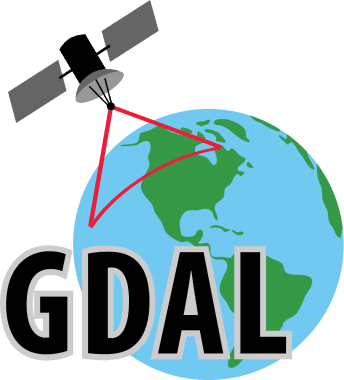 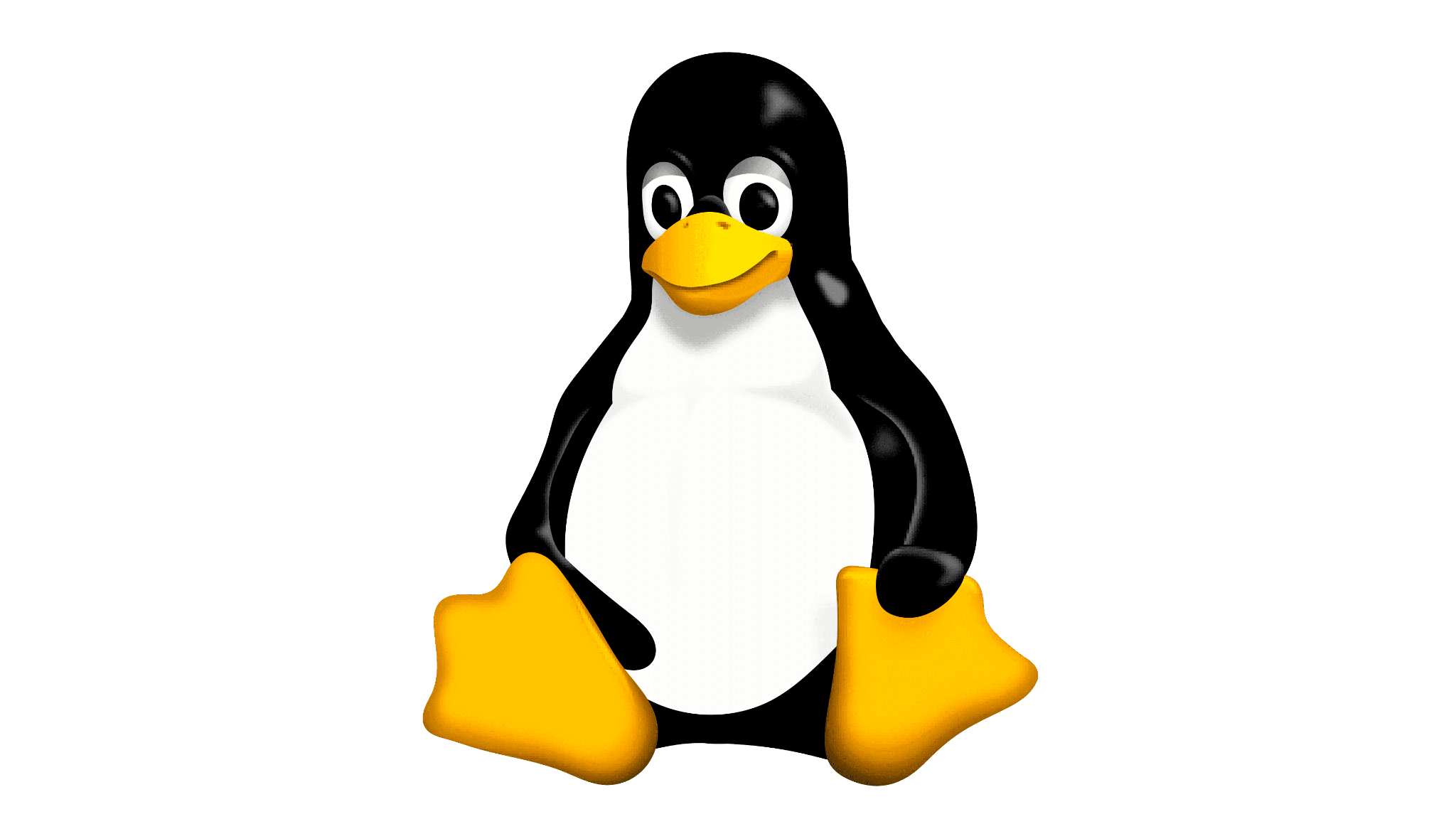 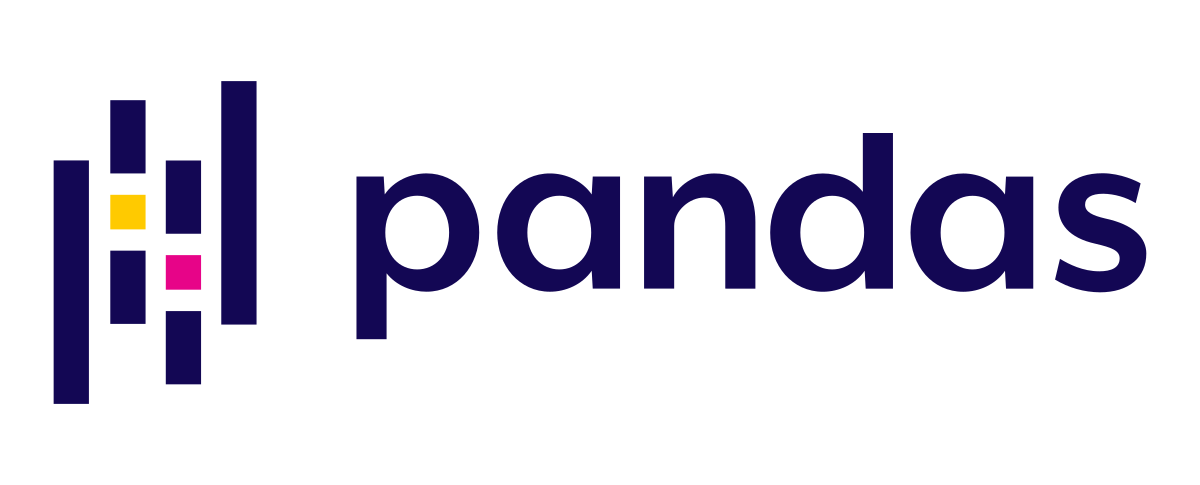 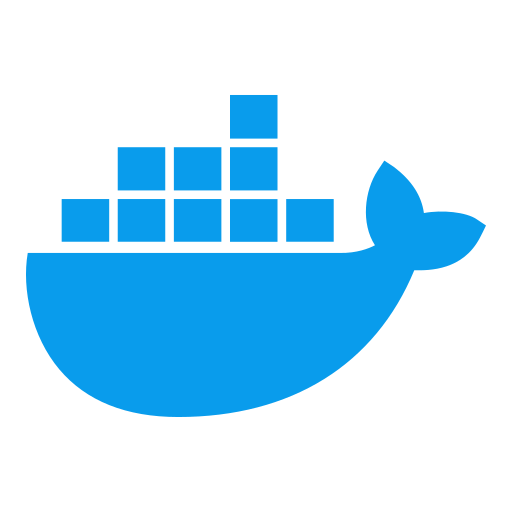 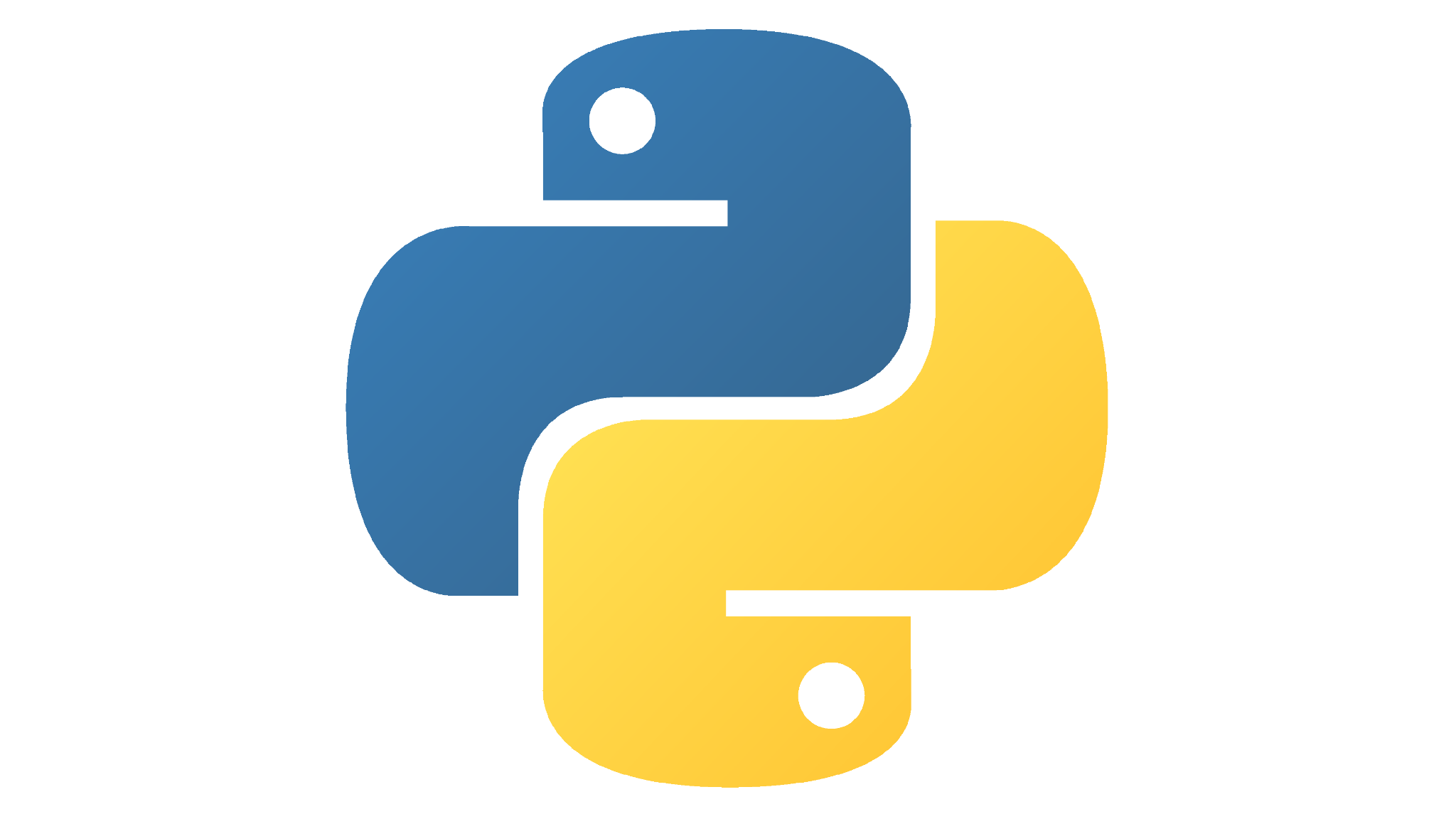 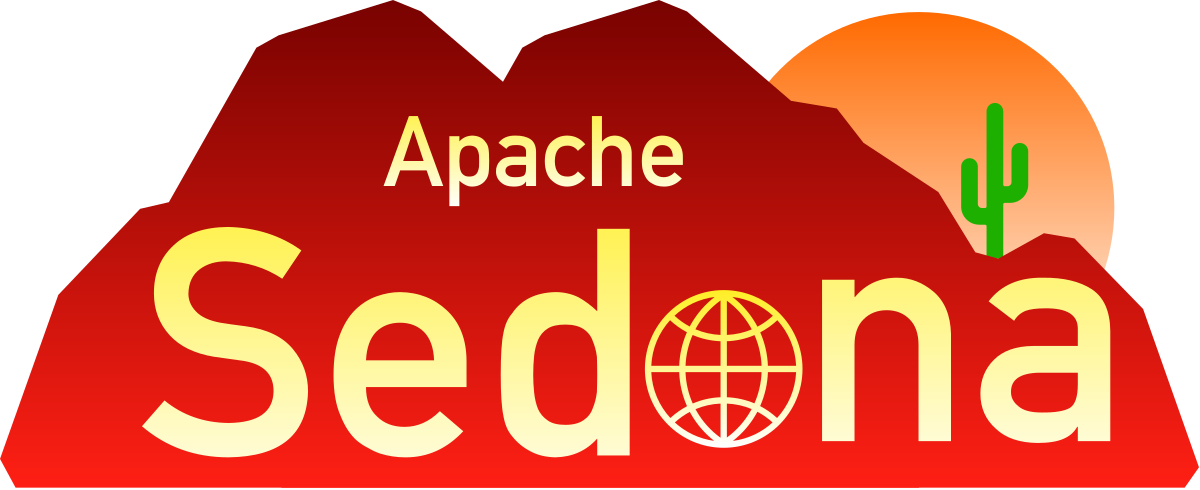 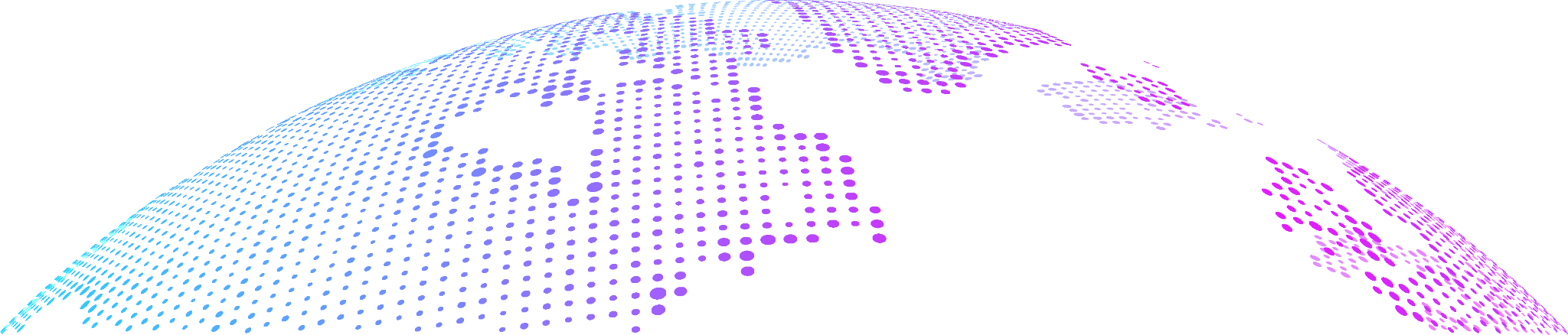 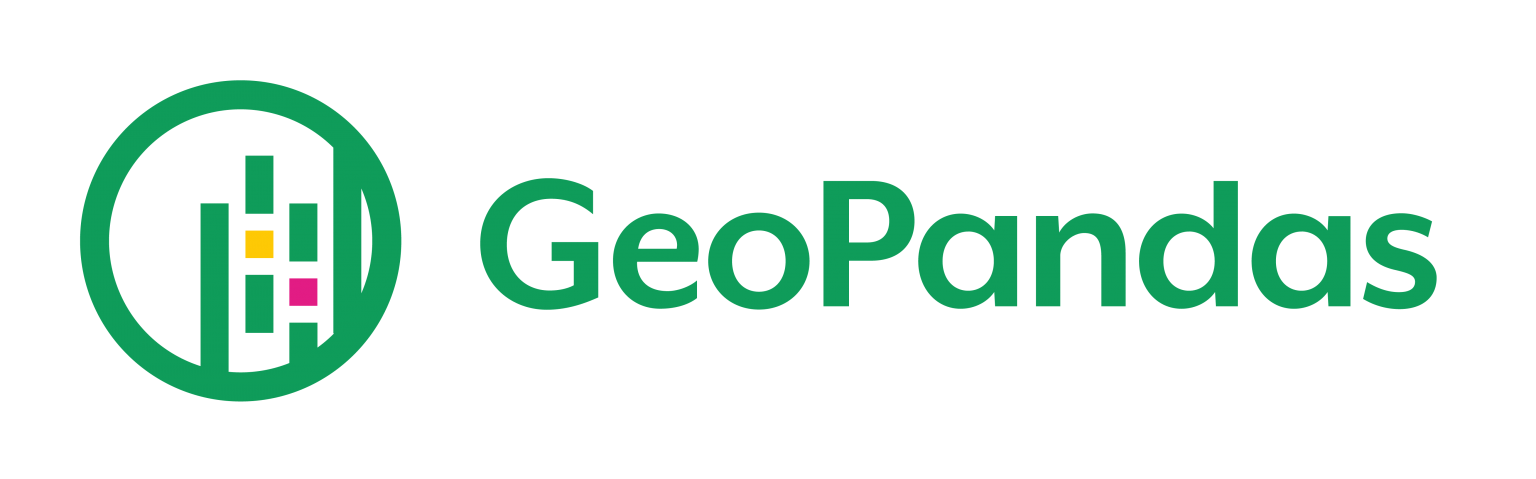 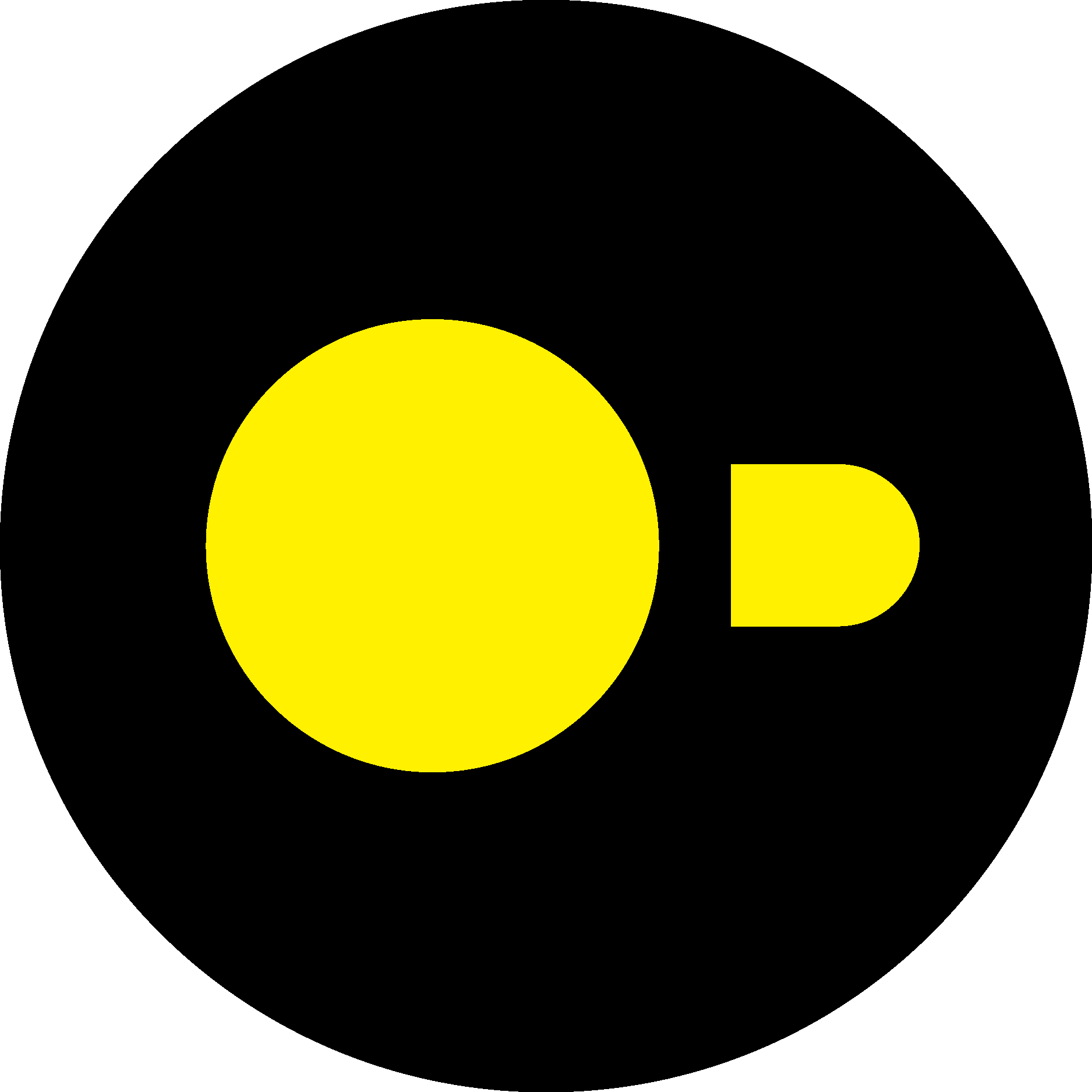 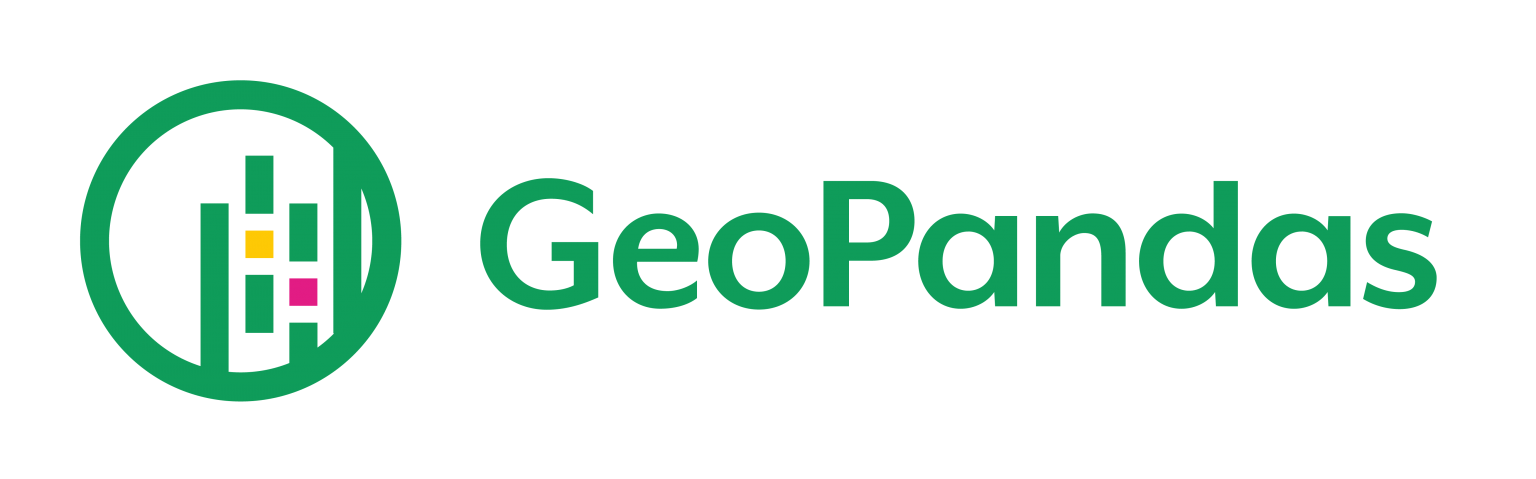 02
Postgis
Spatial SQL
Spatial SQL in Postgis
Standard SQL 
Efficient indexing
Support complex geometries + coord. Systems
Support geoprocessing and geospatial operations
Combining storage and analytics 
Custom functions in pl/pgsql
Handling large datasets + scalability
Handling very large datasets + scalability
‹#›
[Speaker Notes: Example of geoprocessings and geospatial operations: repeated spatial joins, intersections, or proximity calculations]
Scalability in Postgis
Handling parallel processing
Efficient transaction management to take advantage of indexes
Limit impact on other users
→ By default, Postgresql is ideal for OLTP but is not a distributed data processing engine designed for large-scale data analytics
‹#›
[Speaker Notes: Example of geoprocessings and geospatial operations: repeated spatial joins, intersections, or proximity calculations, Voronoi tesselations generation, KNN analysis, ….]
03
Apache Sedona
Spatial SQL
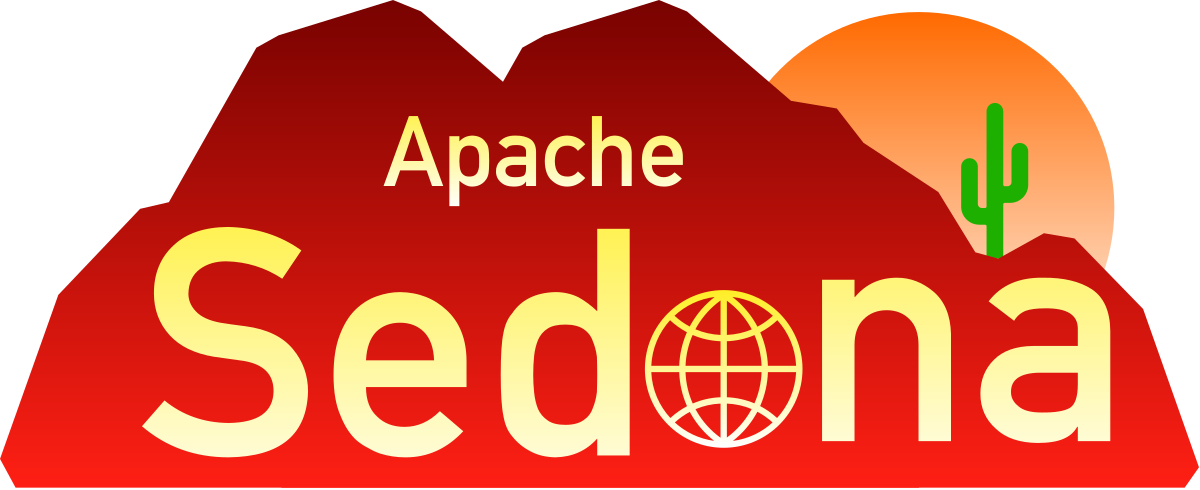 What is Apache Sedona?
= cluster computing system for processing large-scale spatial data. 

→ Sedona extends existing cluster computing systems with a set of Spatial SQL tools
+ efficiently load, process, and analyze large-scale spatial data across machines
https://sedona.apache.org
‹#›
[Speaker Notes: Example of geoprocessings and geospatial operations: repeated spatial joins, intersections, or proximity calculations, Voronoi tesselations generation, KNN analysis, ….]
How to use Apache Sedona?
Sedona offers Scala, Java, Spatial SQL, Python, and R APIs and integrates them into underlying system kernels with care. You can simply create spatial analytics and data mining applications and run them in any cloud environments.
https://sedona.apache.org
‹#›
[Speaker Notes: Example of geoprocessings and geospatial operations: repeated spatial joins, intersections, or proximity calculations, Voronoi tesselations generation, KNN analysis, ….]
Spatial SQL in Apache Sedona
Standard SQL
Efficient (automatic!) indexing
Support complex geometries + coord. Systems
Support geoprocessing and geospatial operations
Custom functions in python/java/scala
Handling large datasets and heavy processings : easy horizontal scalability (cluster computing architecture)
Cloud native solution: not combining storage and analytics
‹#›
[Speaker Notes: Example of geoprocessings and geospatial operations: repeated spatial joins, intersections, or proximity calculations]
Example - read data
Dataset 1
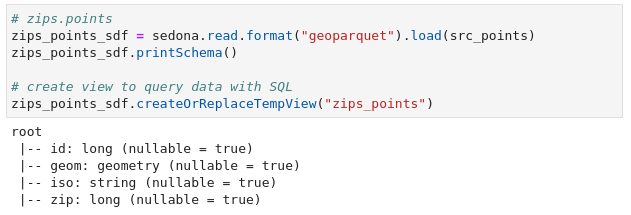 Dataset 2
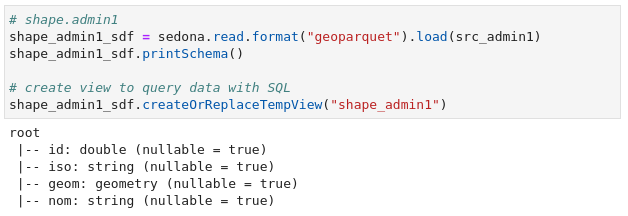 ‹#›
[Speaker Notes: Example of geoprocessings and geospatial operations: repeated spatial joins, intersections, or proximity calculations]
Example - SQL query
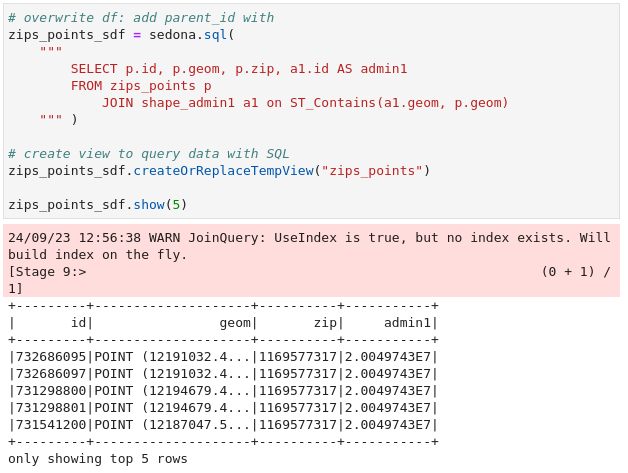 Spatial join
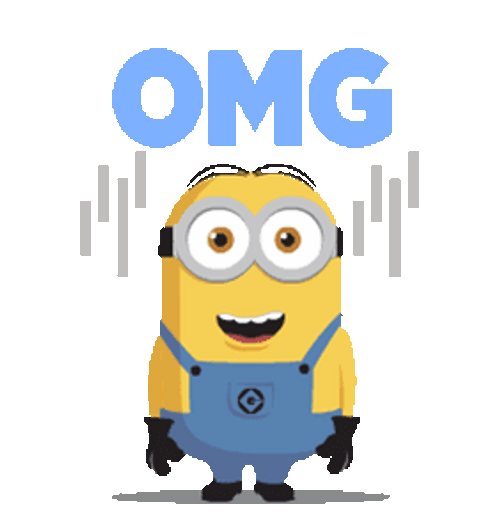 ‹#›
[Speaker Notes: Example of geoprocessings and geospatial operations: repeated spatial joins, intersections, or proximity calculations]
04
Coexisting solutions
Getting PostGIS and Apache Sedona to work together
Postgis
Apache Sedona
Regular GIS infrastructure

Detailed transactions, operations requiring high precision and integrity

Persistence, long-term data storage
Cloud oriented infrastructure

Scalable data operations



Rapid processing of vast quantities of spatial data
‹#›
[Speaker Notes: Example of geoprocessings and geospatial operations: repeated spatial joins, intersections, or proximity calculations]
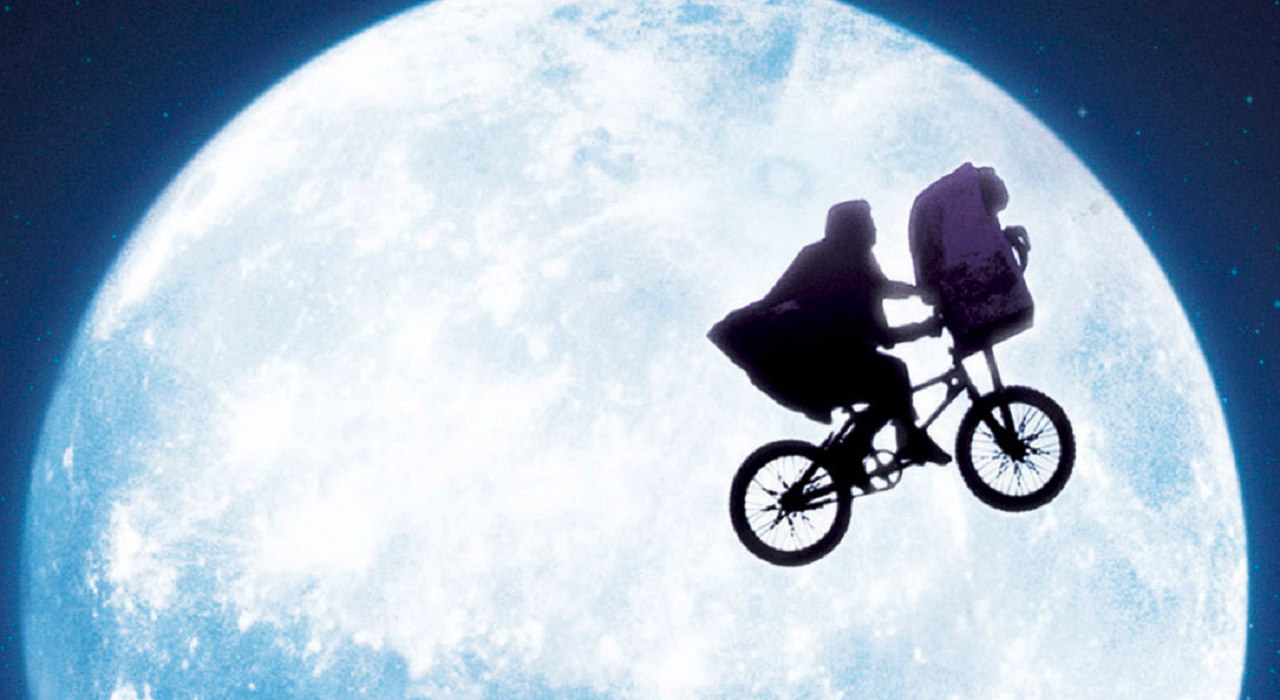 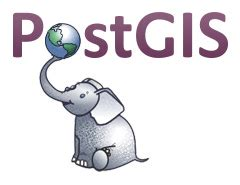 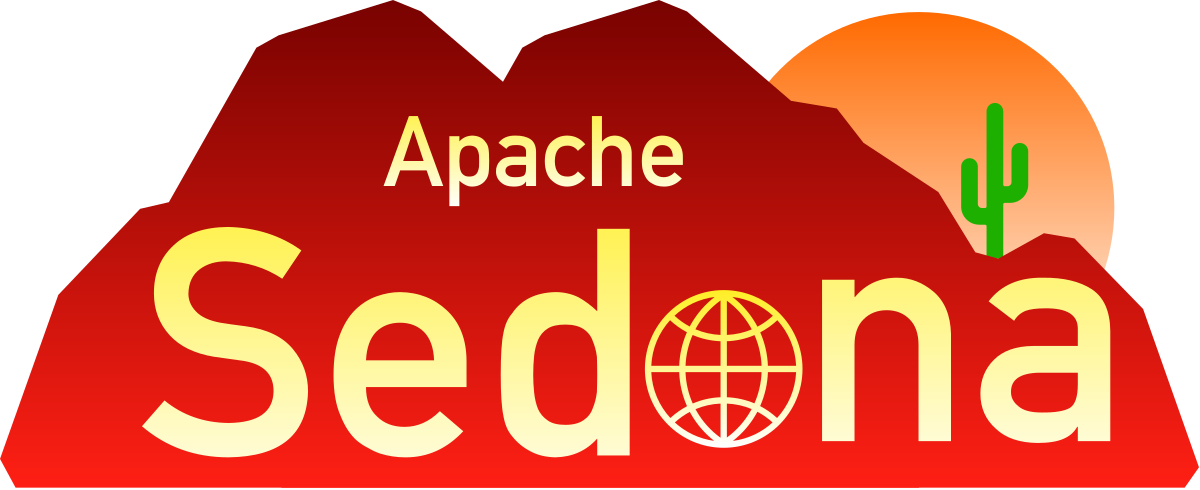 ‹#›
[Speaker Notes: Example of geoprocessings and geospatial operations: repeated spatial joins, intersections, or proximity calculations]
Thank you for your attention!
‹#›
[Speaker Notes: Example of geoprocessings and geospatial operations: repeated spatial joins, intersections, or proximity calculations]
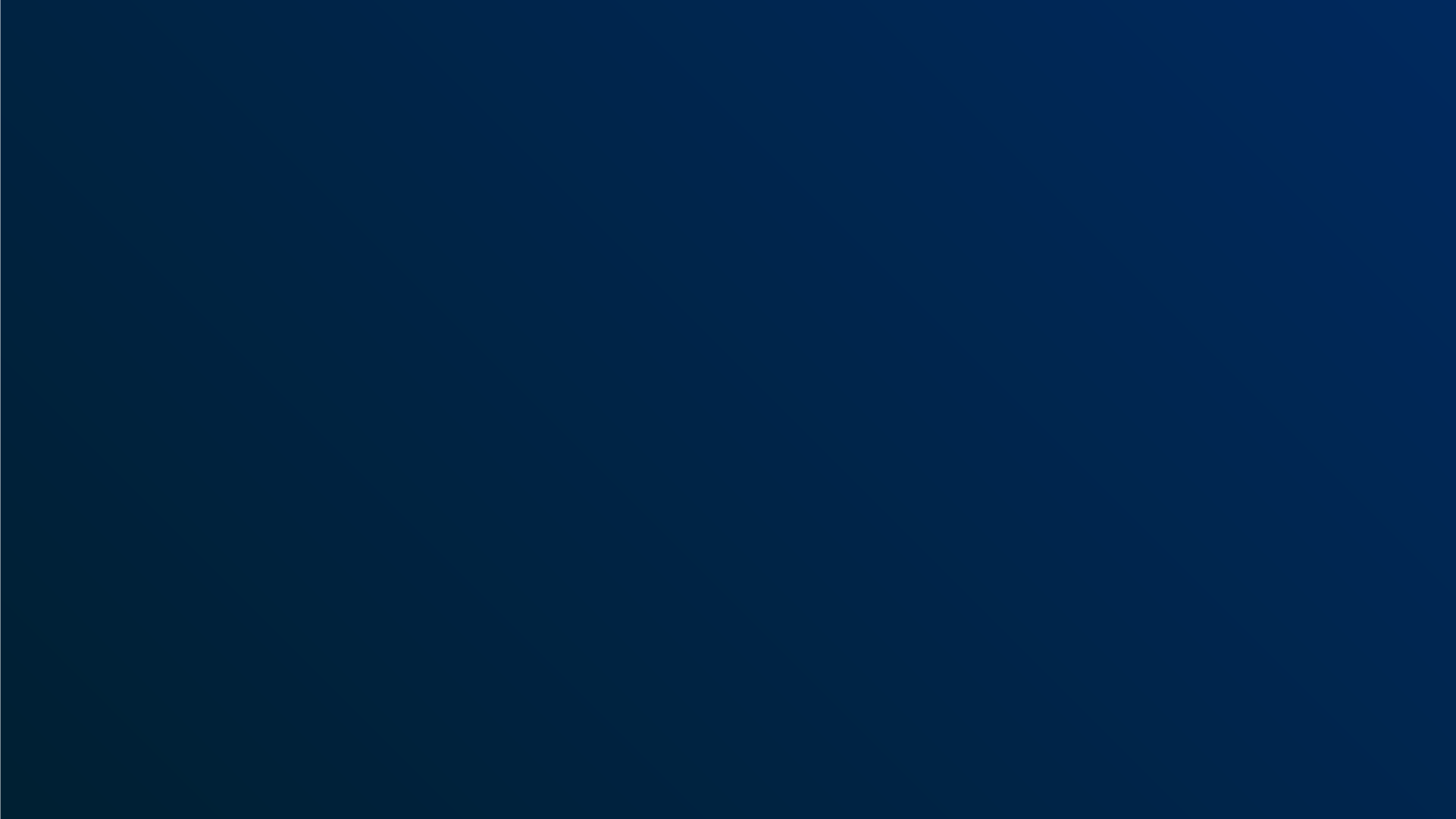 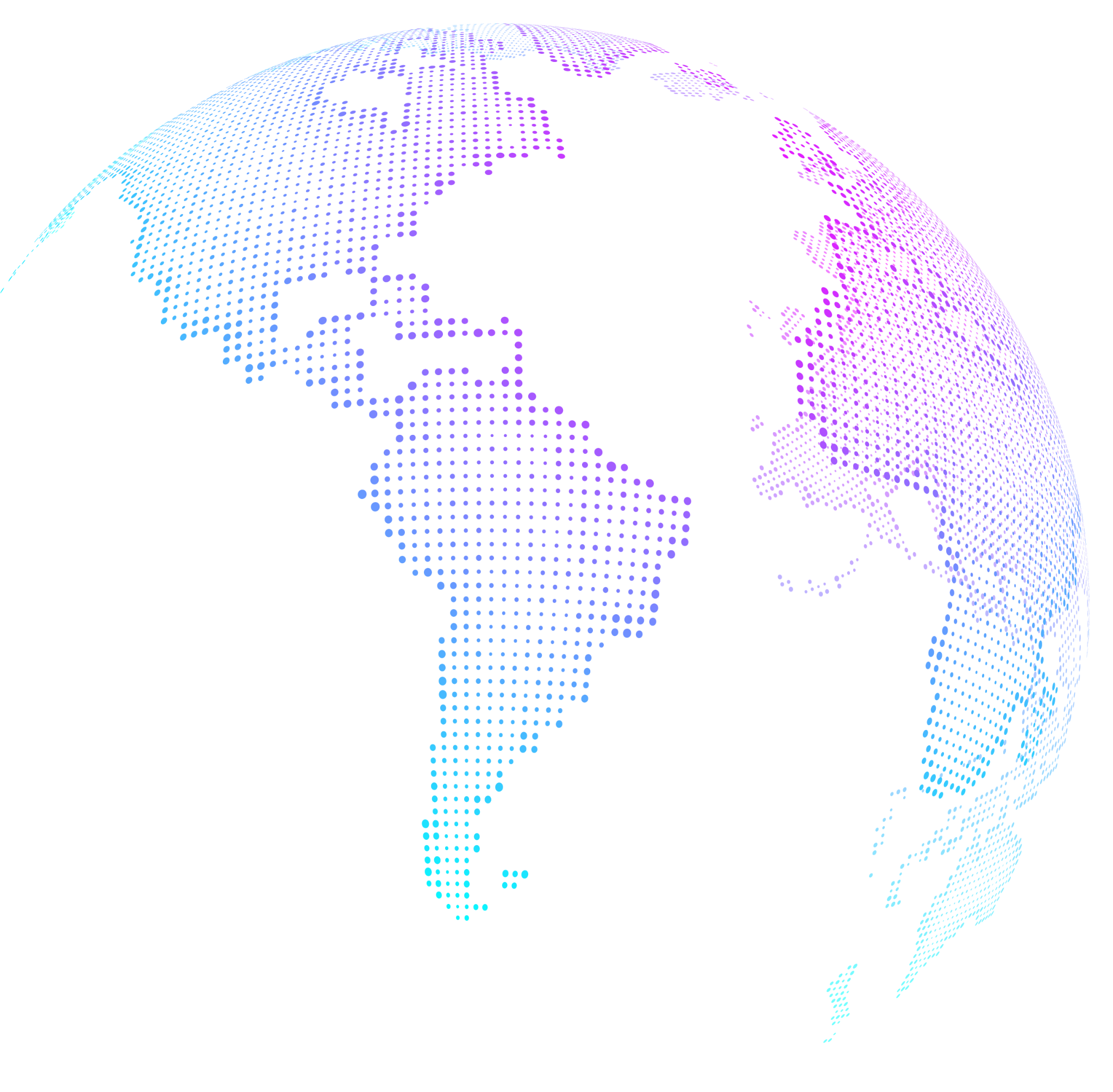 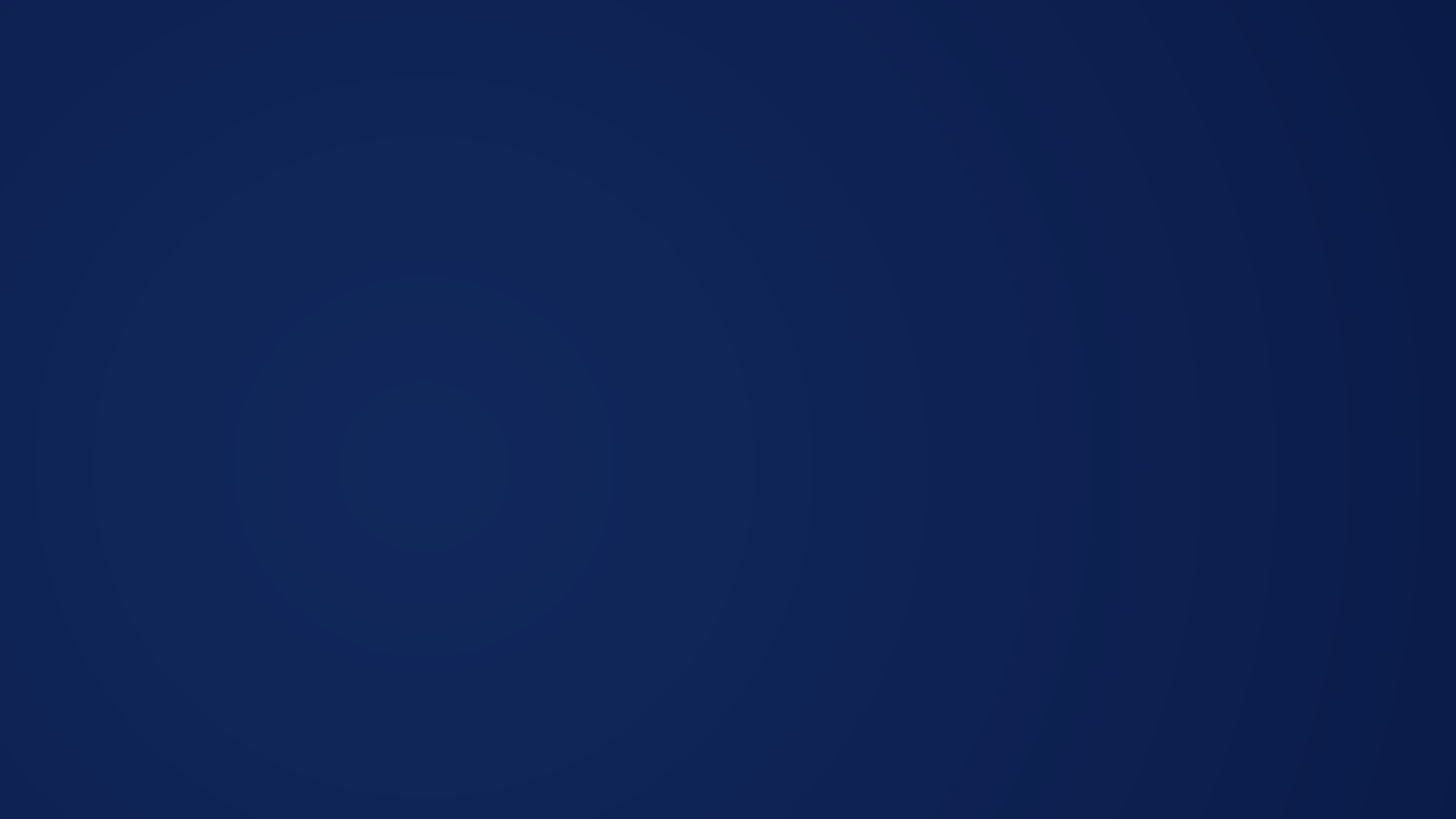 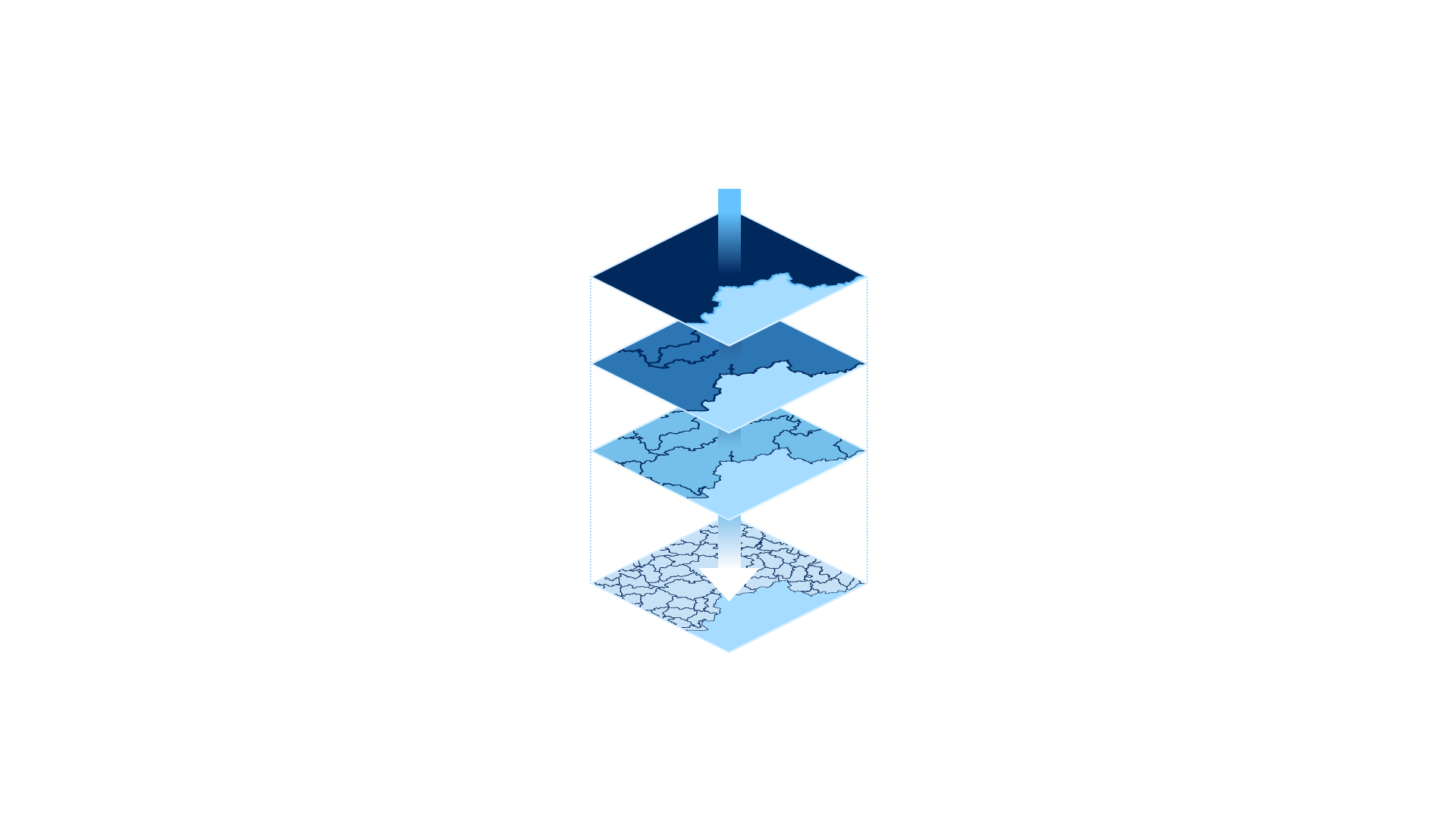 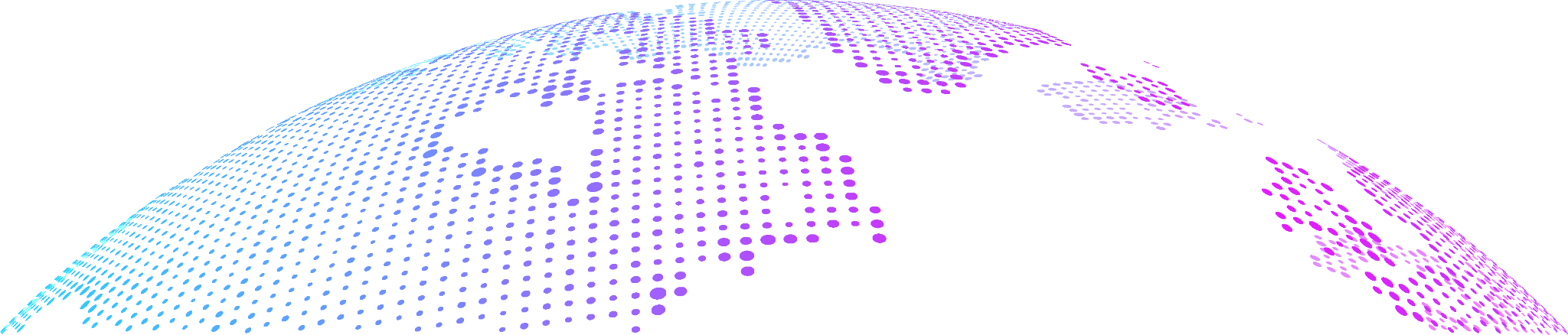 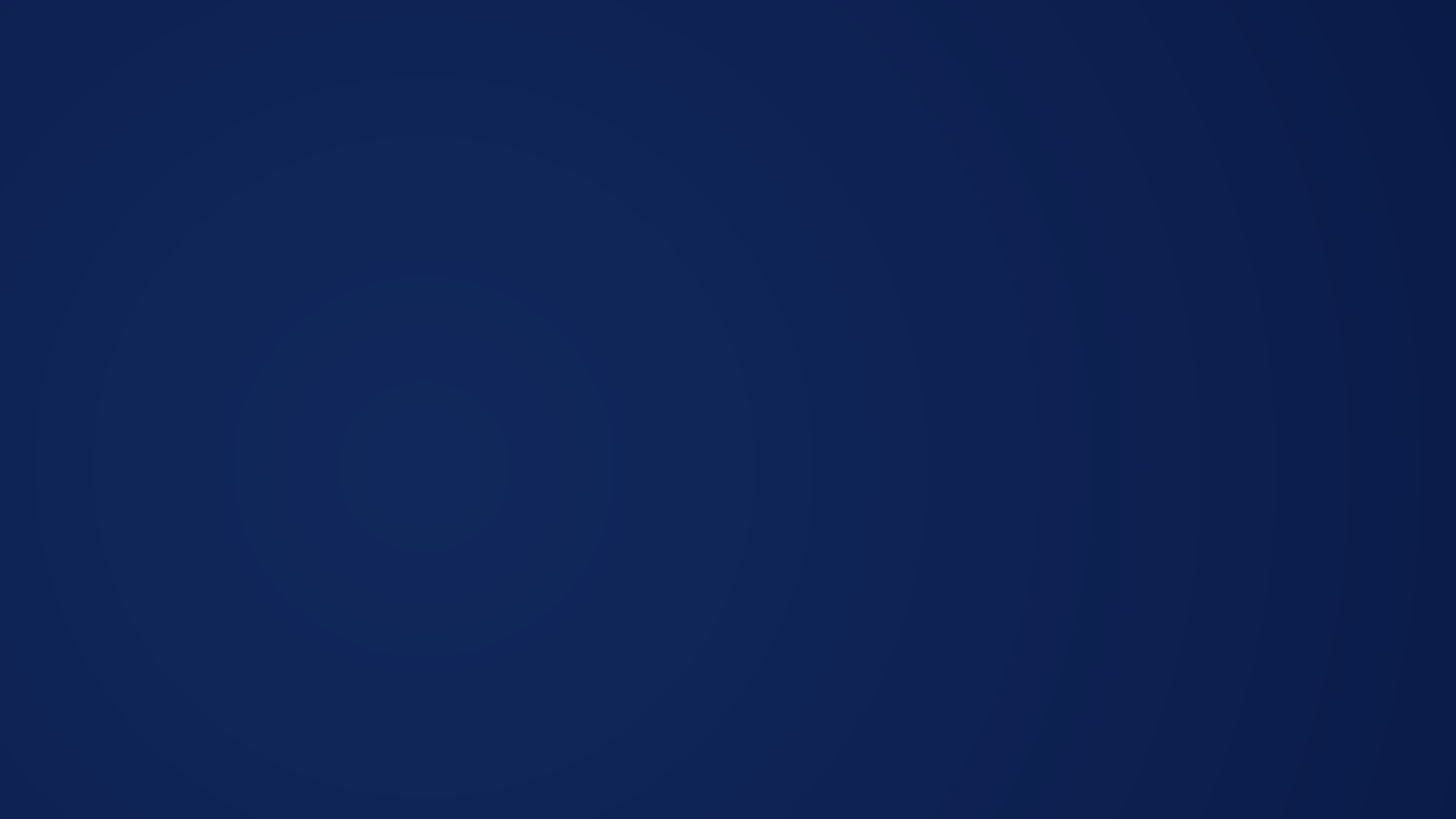 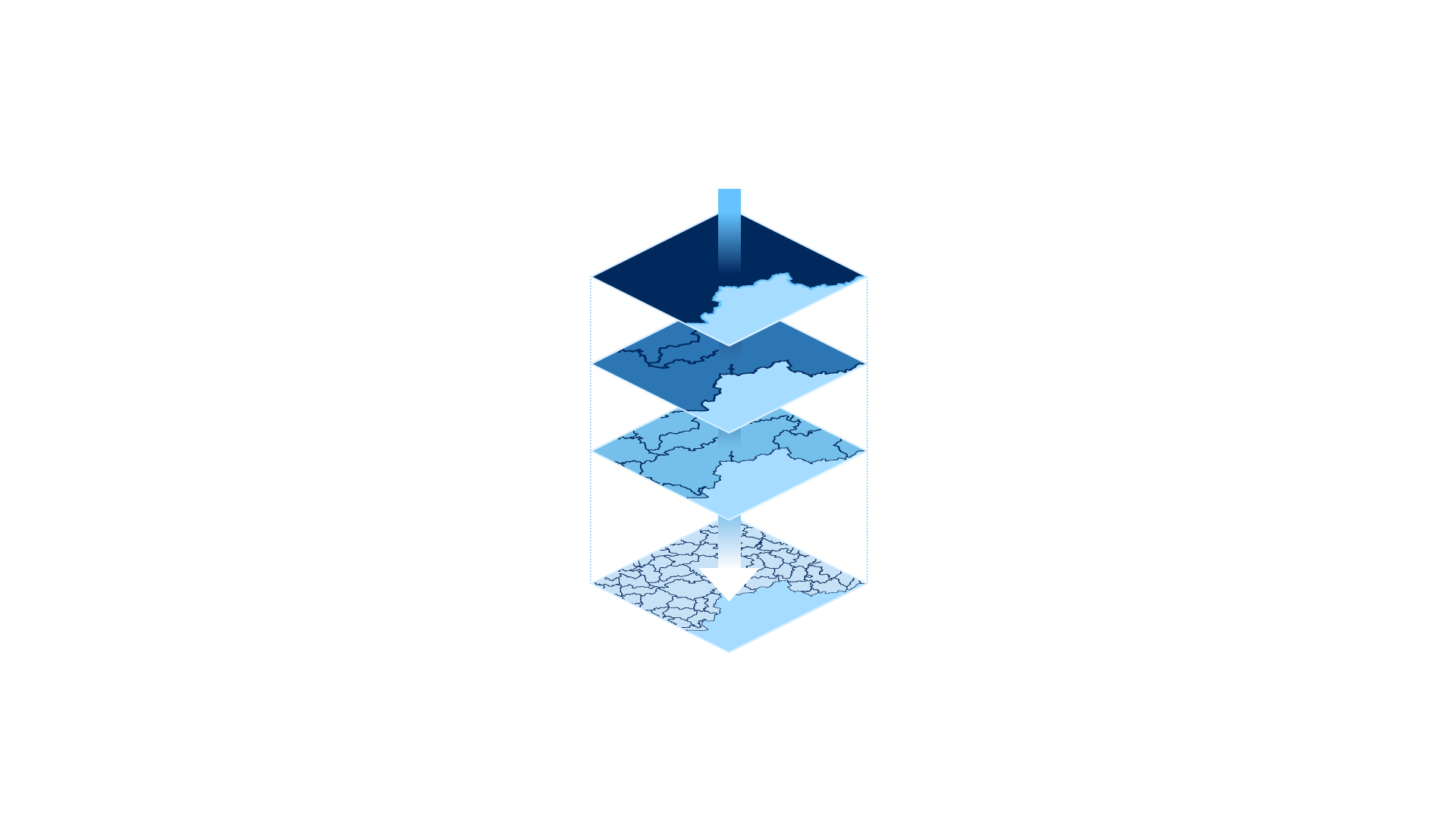 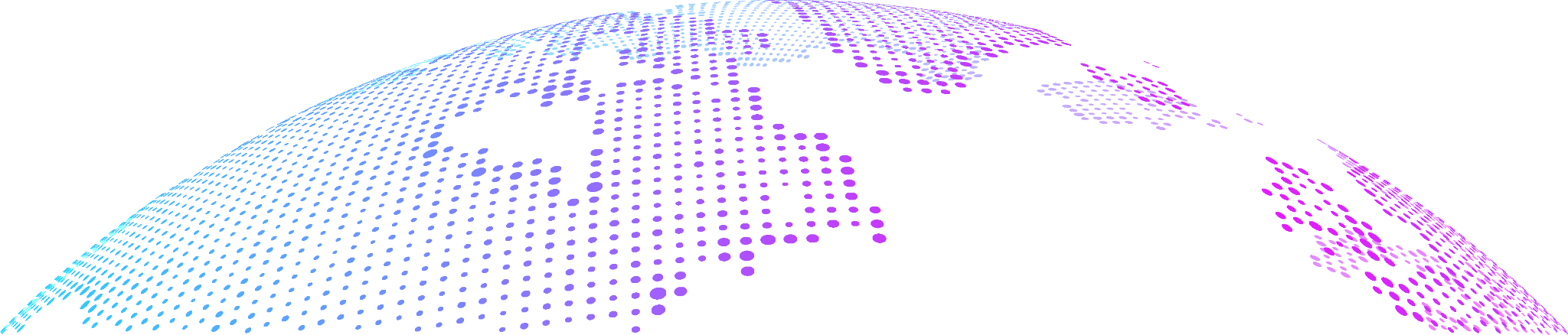 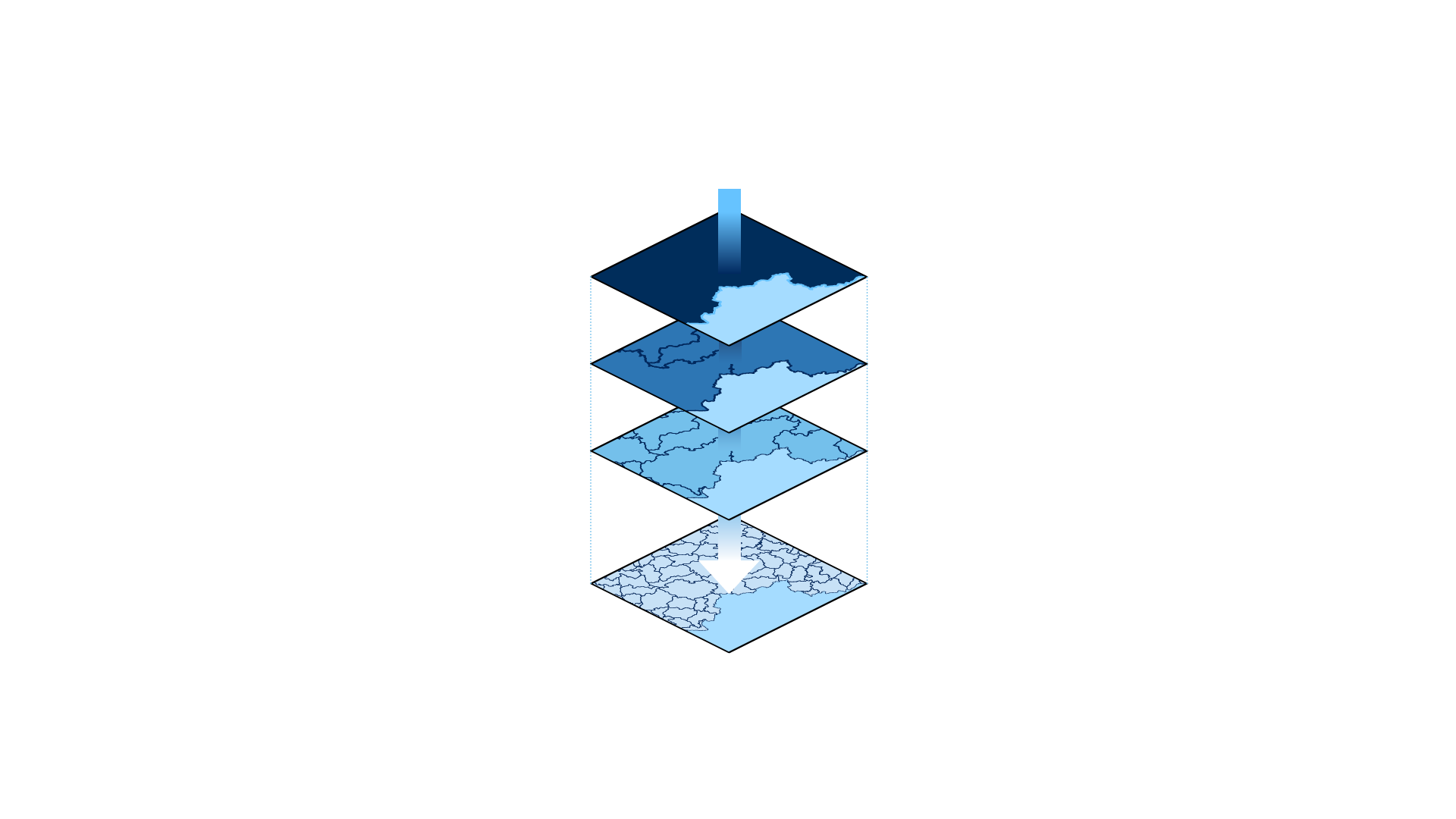 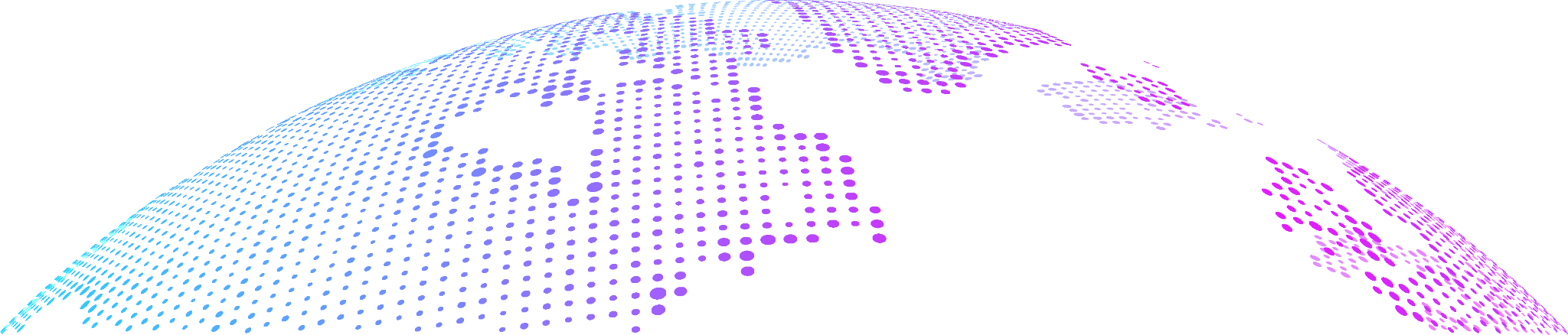 07
01
04
02
05
08
03
06
09
Icons Duotone → copy, paste, position, scale & recolor them in your awesome slides
Double click an icon to select and change the colors
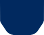 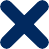 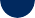 Icons → to copy, paste, position, scale and recolor for your awesome slides
Double click an icon to select and change the colors
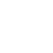 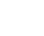 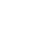 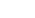 Icons Bold
Double click an icon to select and change the colors
Icons Light
Double click an icon to select and change the colors
Icons Solid
Double click an icon to select and change the colors